Figure 1. CoMentG main interface with the input form. In this example, the user is looking for relationships between ...
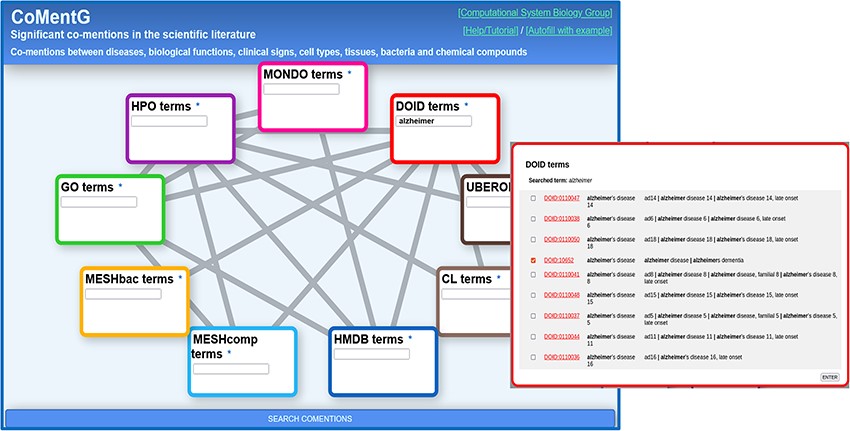 Database (Oxford), Volume 2024, , 2024, baae025, https://doi.org/10.1093/database/baae025
The content of this slide may be subject to copyright: please see the slide notes for details.
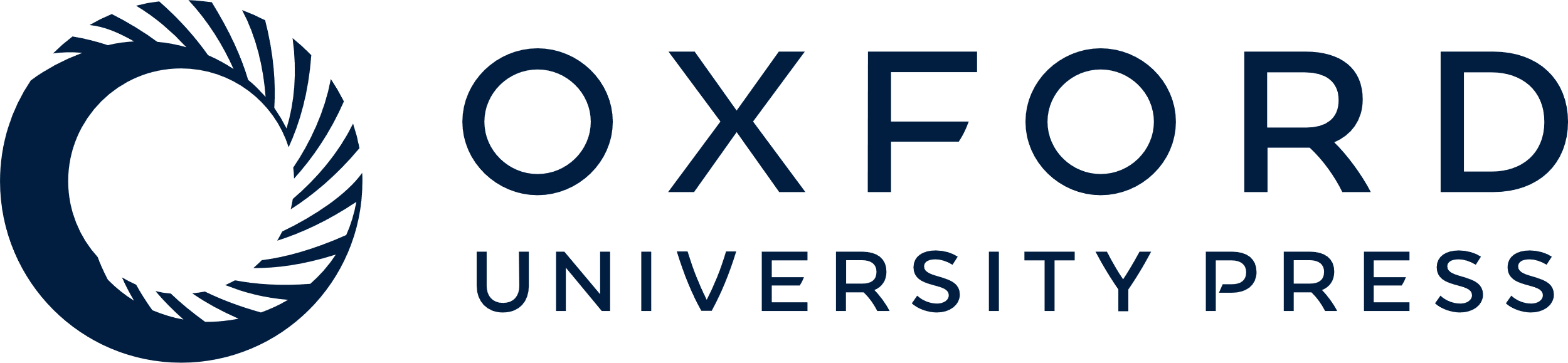 [Speaker Notes: Figure 1. CoMentG main interface with the input form. In this example, the user is looking for relationships between ‘Alzheimer’s disease’ (DOID: 10652) and clinical signs (HPO), gene/protein functions (GO), cell types (CL) and chemical compounds (HMDB).


Unless provided in the caption above, the following copyright applies to the content of this slide: © The Author(s) 2024. Published by Oxford University Press.This is an Open Access article distributed under the terms of the Creative Commons Attribution License (https://creativecommons.org/licenses/by/4.0/), which permits unrestricted reuse, distribution, and reproduction in any medium, provided the original work is properly cited.]